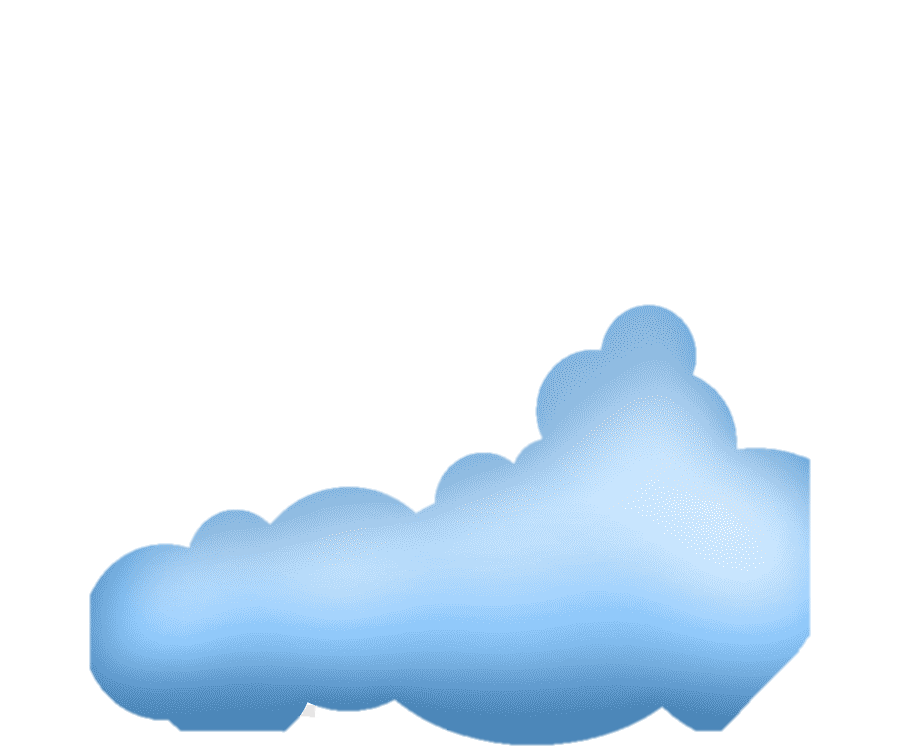 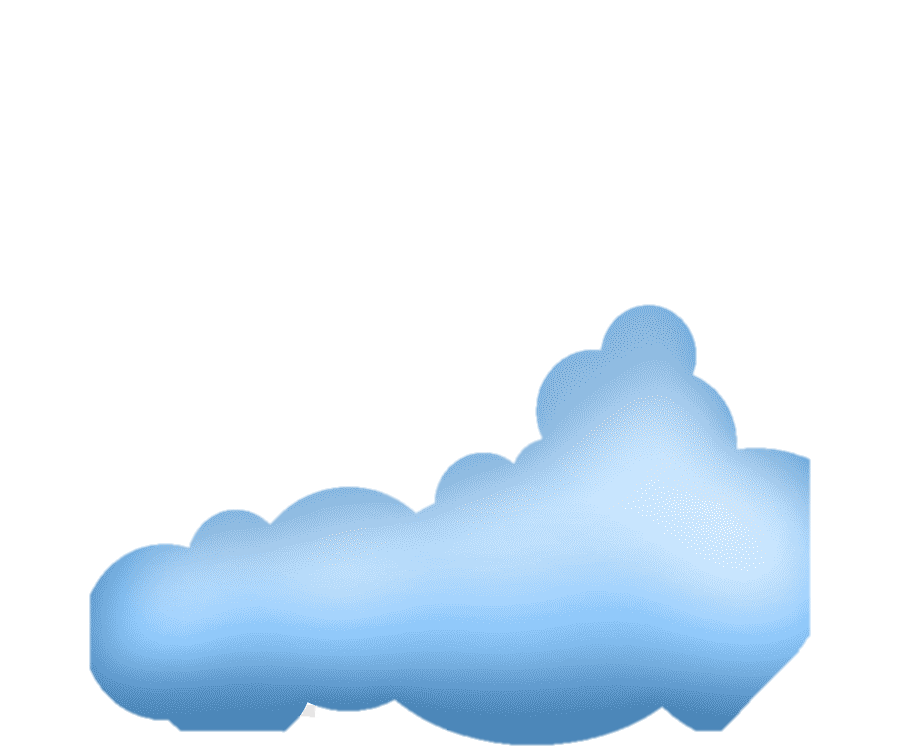 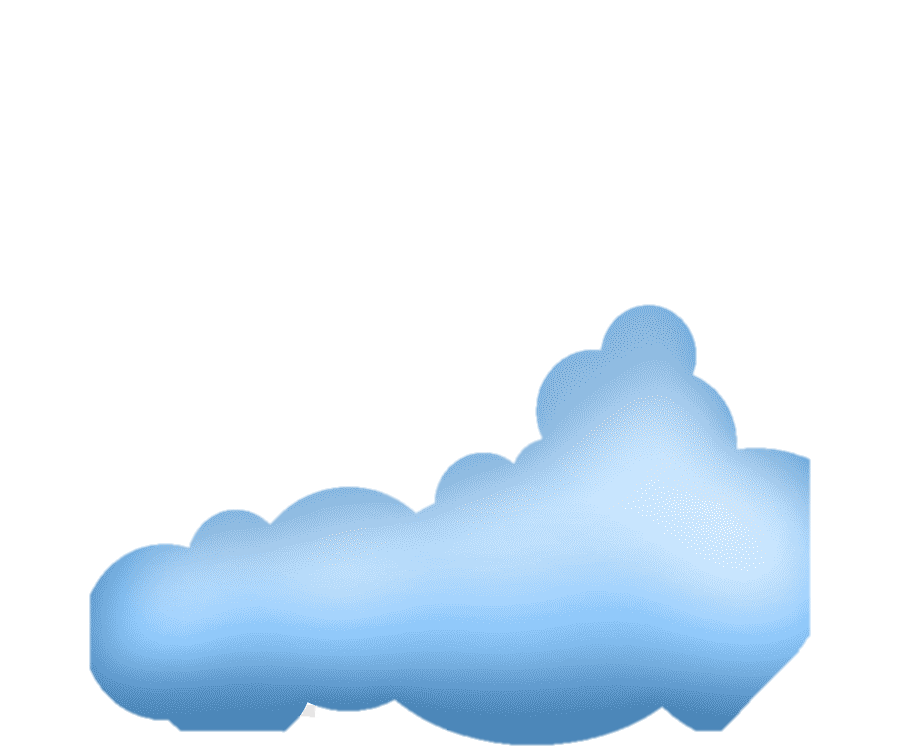 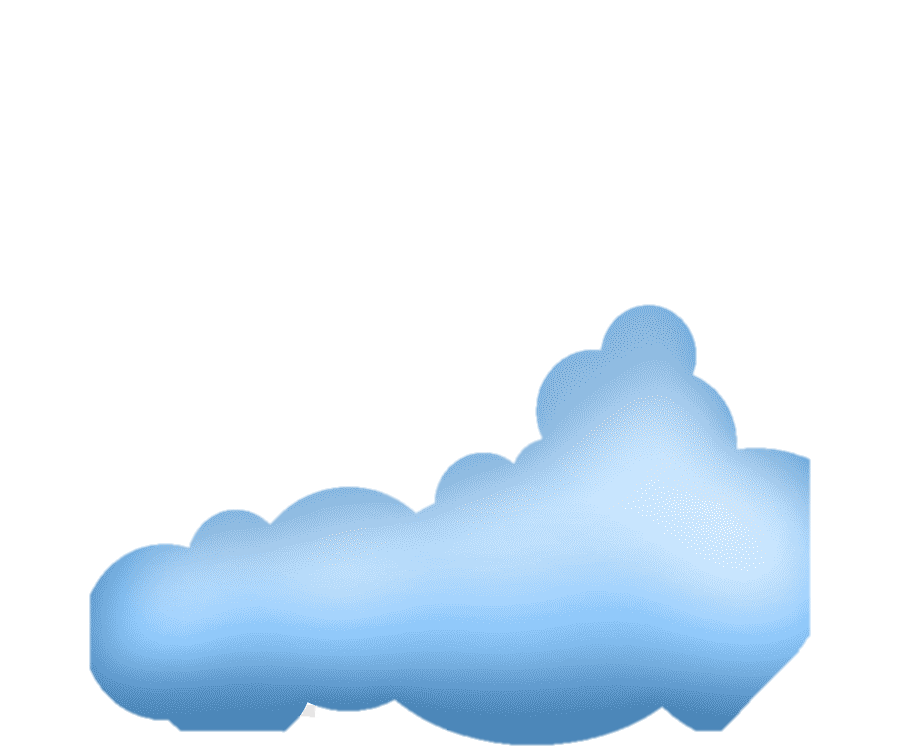 TRƯỜNG THPT NGÔ LÊ TÂN
TỔ NGỮ VĂN – TIẾNG ANH
GIÁO VIÊN: NGUYỄN THỊ MỸ PHƯỢNG
LỚP 12A3
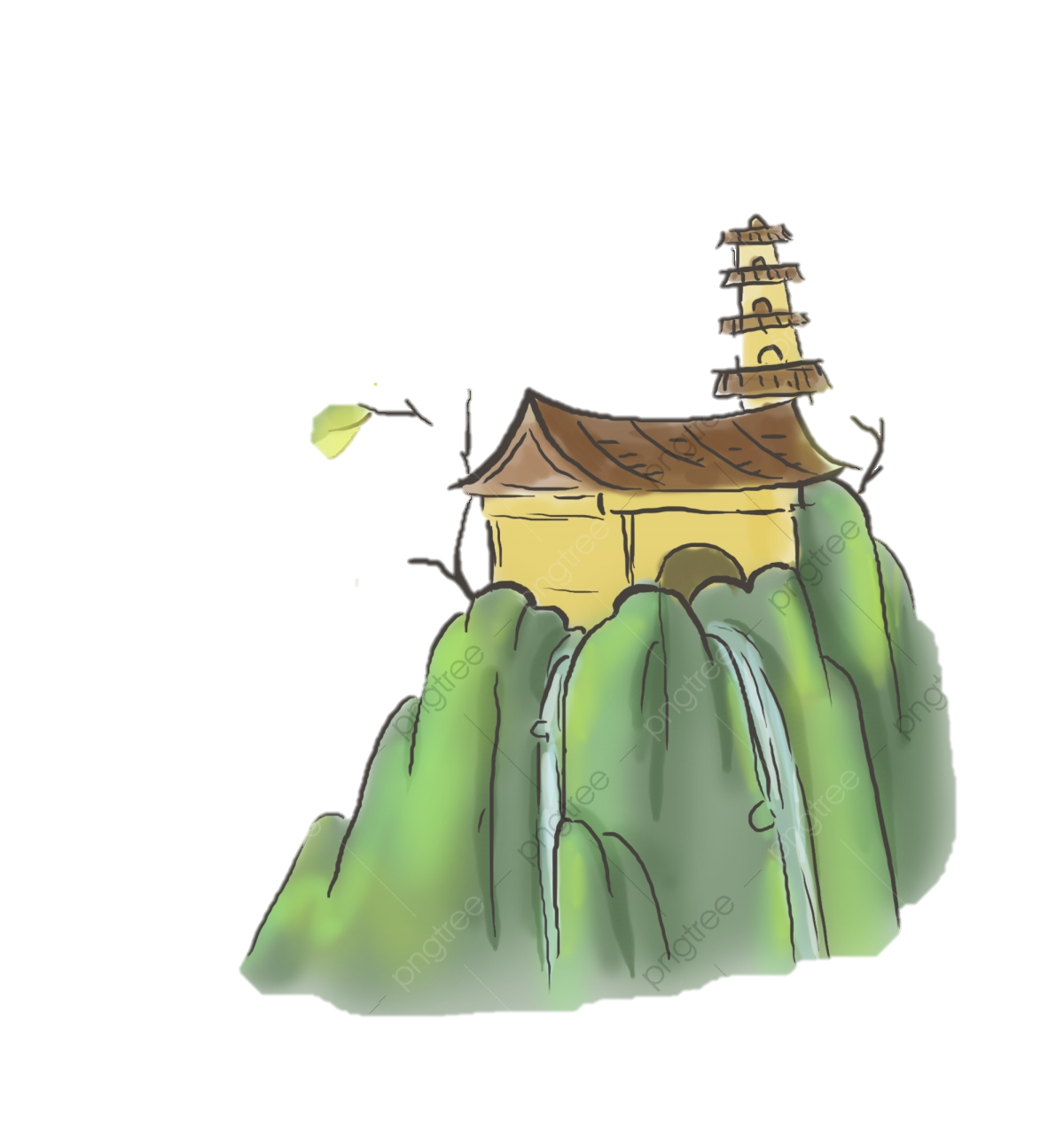 BÀI 6: THỰC HÀNH VIẾT
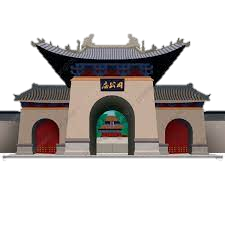 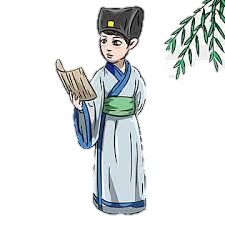 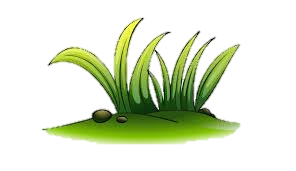 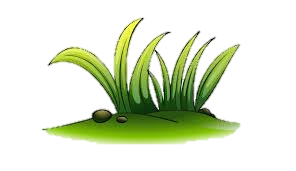 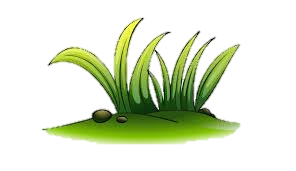 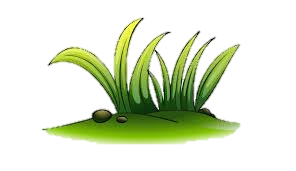 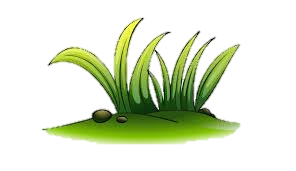 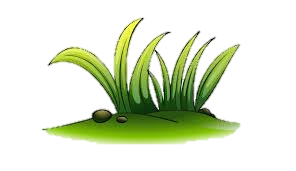 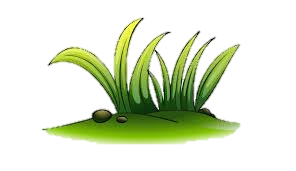 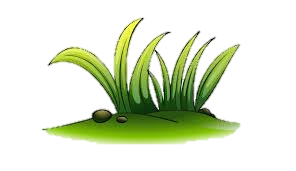 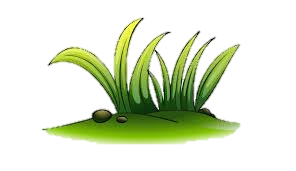 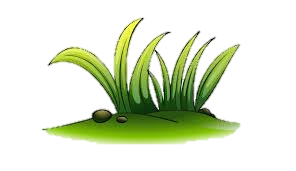 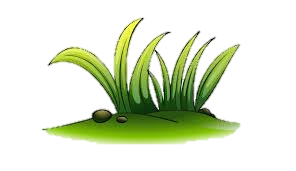 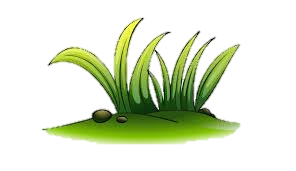 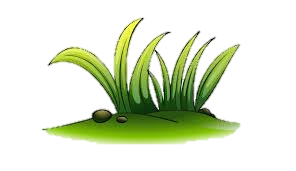 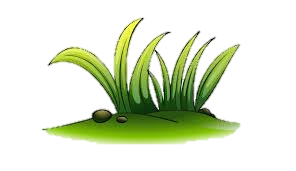 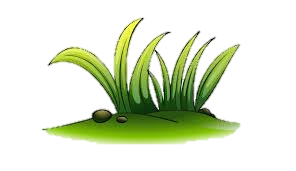 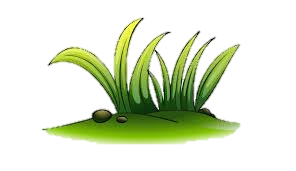 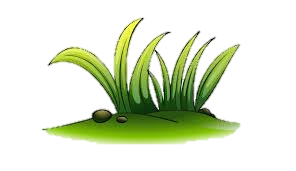 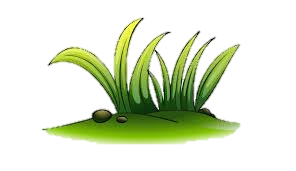 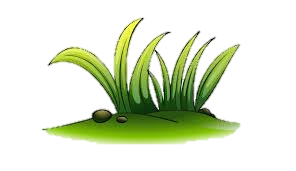 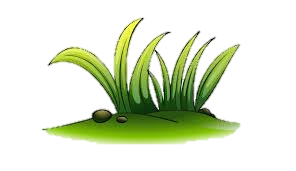 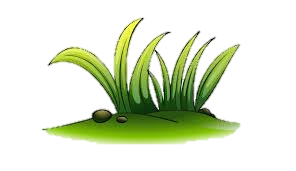 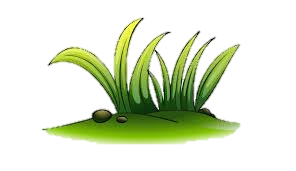 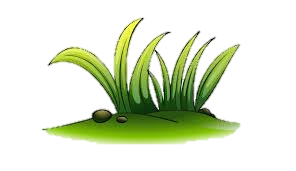 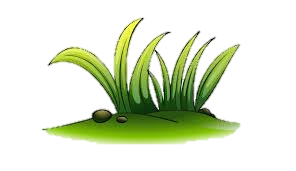 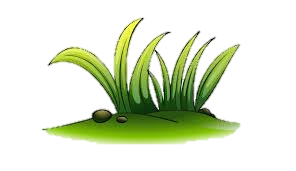 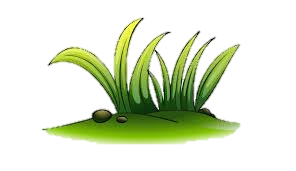 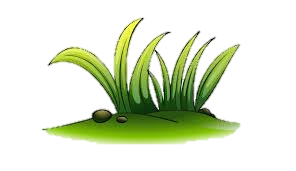 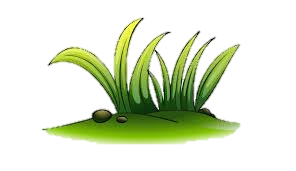 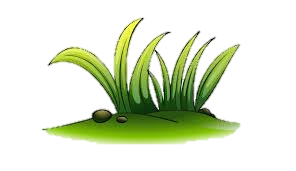 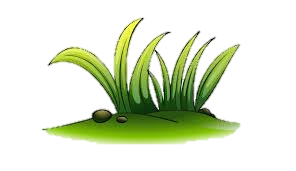 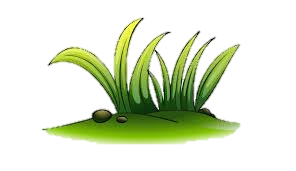 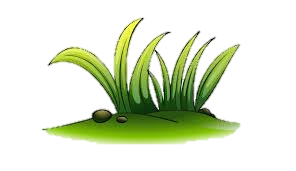 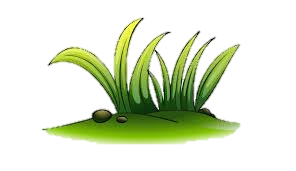 VIẾT BÀI VĂN NGHỊ LUẬN VỀ MỘT VẤN ĐỀ CÓ LIÊN QUAN ĐẾN TUỔI TRẺ
KHỞI ĐỘNG
NHẮC LẠI KIẾN THỨC 
ĐÃ HỌC Ở BÀI 2
I. KIỂU BÀI VÀ YÊU CẦU
I. Yêu cầu và kiểu bài
1. Kiểu bài
Nghị luận về một vấn đề có liên quan đến tuổi trẻ là kiểu bài dùng lĩ lẽ, bằng chứng để bàn luận và làm sáng tỏ một vấn đề xã hội có liên quan đến tuổi trẻ, từ đó giúp người đọc nhận thức đúng đắn về vấn đề và có thái độ, hành động phù hợp với vấn đề đó.
I. Yêu cầu và kiểu bài
2. Yêu cầu đối với kiểu bài
Trình bày luận điểm rõ ràng, gãy gọn, thể hiện được quan điểm của người viết về vấn đề có liên quan đến tuổi trẻ.
Đưa ra được hệ thống lí lẽ, bằng chứng thuyết phục: chính xác, tin cậy, thích hợp, đầy đủ để làm sáng tỏ luận điểm.
Có thể phân tích, trao đổi với những ý kiến khác để có cái nhìn toàn diện, khách quan về vấn đề.
I. Yêu cầu và kiểu bài
2. Yêu cầu đối với kiểu bài
MỞ BÀI
THÂN BÀI
KẾT BÀI
Giới thiệu vấn đề có liên quan đến tuổi trẻ cần bàn luận, trình bày được quan điểm của người viết về vấn đề.
Giải thích được vấn đề cần bàn luận; trình bày hệ thống luận điểm, lí lẽ và bằng chứng để làm sáng tỏ cho quan điểm của người viết; có thể trao đổi với các ý kiến khác về vấn đề; nêu được những đề xuất, giải pháp phù hợp để thực hiện hoặc giải quyết vấn đề.
Khẳng định lại quan điểm của người viết về vấn đề; đề xuất tóm tắt giải pháp hoặc bài học phù hợp.
II. BÀI VIẾT THAM KHẢO
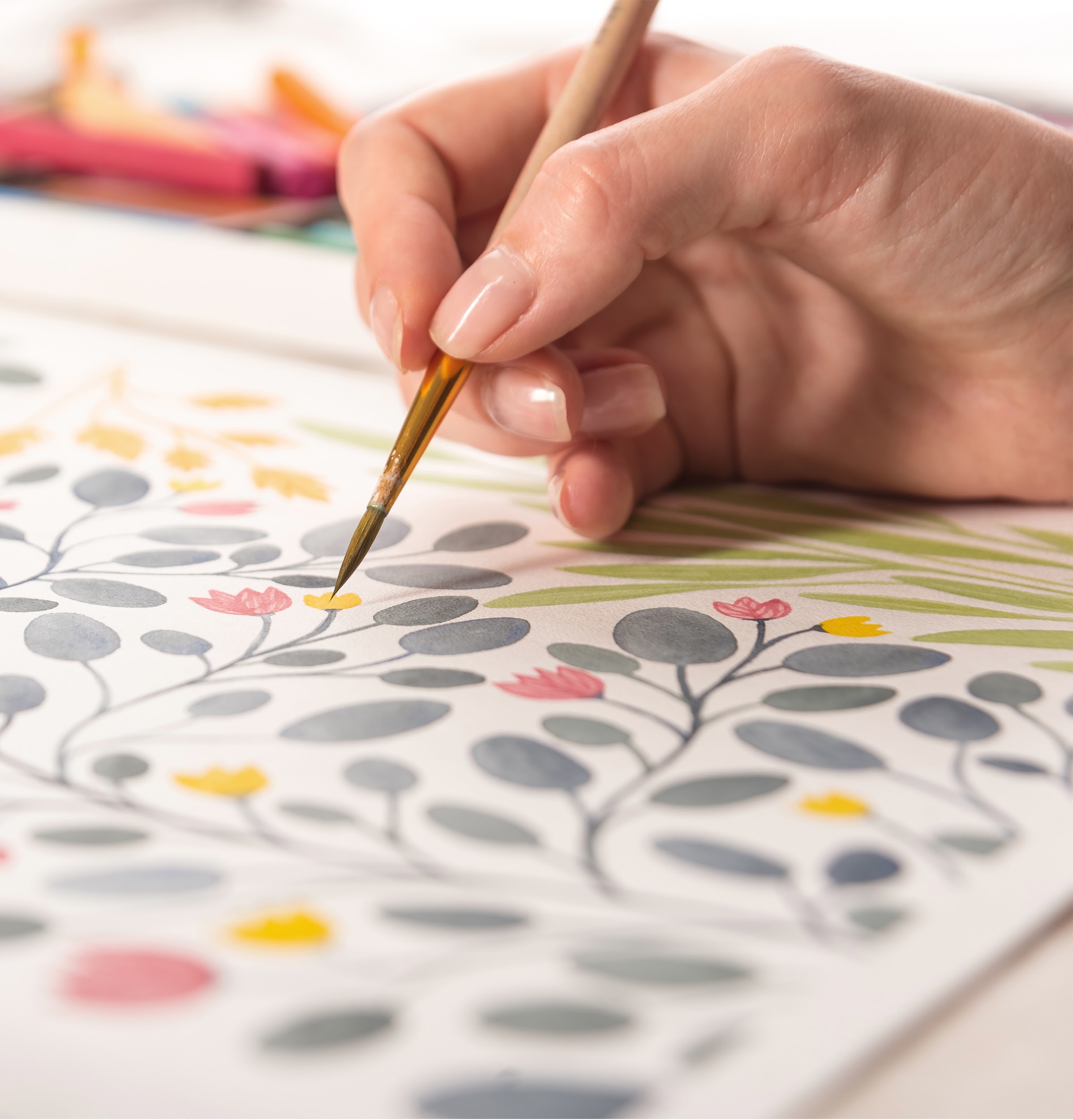 THẢO LUẬN
Trả lời câu hỏi trong bài viết tham khảo
Câu 1 (trang 19 sgk Ngữ văn 12 Tập 2): Tìm bố cục của bài viết và xác định vấn đề được bàn luận trong bài viết.
- Bố cục bài viết gồm 4 phần:
+ Phần 1: Từ đầu đến lời nhắn đó: Giới thiệu về vấn đề cần bàn luận.
+ Phần 2: Tiếp đến trở nên quan trọng: Giải thích vấn đề cần bàn luận
+ Phần 3: Tiếp đến không ngại thử thách bản thân: Trình bày luận điểm, nêu lí lẽ, bằng chứng để làm rõ luận điểm. 
+ Phần 4: Khẳng định lại ý kiến và đề xuất phương hướng hành động.
- Vấn đề được bàn luận trong bài viết: Người trẻ trong vấn đề khẳng định giá trị bản thân.
Câu 2 (trang 19 sgk Ngữ văn 12 Tập 2): Nhận xét cách mở bài và kết bài của bài viết.
- Cách mở bài: Giới thiệu vấn đề bằng cách sử dụng giả thuyết, nêu ra một câu chuyện.
- Cách kết bài: Khẳng định lại ý kiến và đề xuất phương hướng hành động bằng một giả thuyết, hình dung khác.
=> Cách mở bài khơi gợi, tạo sự hứng thú, tò mò cho người đọc. Kết bài là sự thôi thúc, cổ vũ con người hãy tiến về phía trước, mạnh dạn bước trên con đường tự khẳng định mình, không được bỏ cuộc.
Câu 3 (trang 19 sgk Ngữ văn 12 Tập 2): Vẽ sơ đồ thể hiện mối quan hệ giữa luận điểm, lí lẽ và bằng chứng trong bài viết.
Câu 4 (trang 19 sgk Ngữ văn 12 Tập 2): Bạn học được điều gì về cách viết bài văn nghị luận về một vấn đề liên quan đến tuổi trẻ qua bài viết trên?
Từ bài viết trên ta thấy được, khi viết bài văn nghị luận về một vấn đề liên quan đến tuổi trẻ chúng ta cần:
- Chú ý đến luận điểm, lí lẽ, bằng chứng
- Khi nêu luận điểm, lí lẽ, bằng chứng cần sáng rõ, thuyết phục, logic cao
- Lựa chọn và sắp xếp luận điểm phù hợp, để bài viết trở nên mạch lạc, rõ ràng.
III. THỰC HÀNH
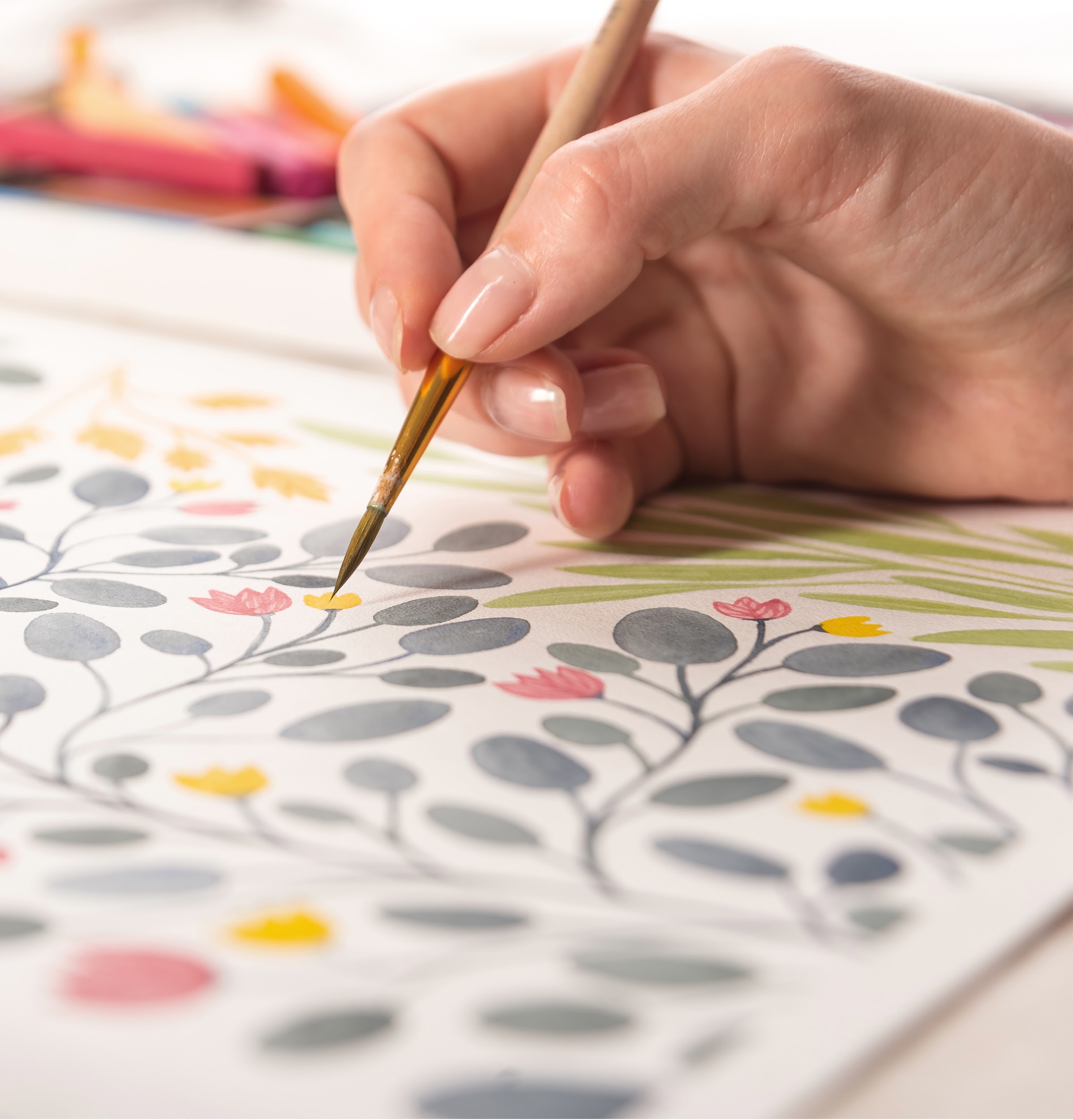 ĐỀ BÀI
Trường bạn mở một diễn đàn bàn về vấn đề người trẻ trong bối cảnh toàn cầu hóa, có gợi ý một số đề tài cụ thể: hòa nhập chứ không hòa tan; những xu hướng nghề nghiệp trong tương lai; người trẻ và vai trò công dân toàn cầu;…Hãy chọn một trong những đề tài nêu trên (hoặc đề xuất một đề tài khác) và viết bài văn nghị luận trình bày ý kiến của bạn.
III. Thực hành viết
Bước 1. Chuẩn bị viết
01
Mục đích viết của bạn là gì?
Người đọc bài viết của bạn có thể là ai?
02
Với mục đích viết và đối tượng người đọc như thế, bạn cần lựa chọn nội dung hình thức trình bày như thế nào cho phù hợp?
03
III. Thực hành viết
Bước 2. Tìm ý
01
Vấn đề xã hội có liên quan đến tuổi trẻ mà tôi quan tâm là gì? Những nội dung/ khái niệm nào cần được giải thích?
02
Quan điểm, ý kiến của tôi về đề tài này là gì?
Tôi nên sử dụng những lí lẽ và bằng chứng gì để làm sáng tỏ luận điểm?
03
III. Thực hành viết
Bước 2. Tìm ý
04
Có (những) biểu hiện tiêu cực hay ý kiến trái chiều nào về đề tài mà tôi đang quan tâm? Quan điểm của tôi về (những) biểu hiện/ ý kiến đó là gì? Tôi sẽ trao đổi như thế nào với (những) biểu hiện/ ý kiến ấy?
05
Tôi thay đổi nhận thức và hành động của bản thân như thế nào sau khi suy ngẫm, trao đổi cụ thể, toàn diện về vấn đề?
III. Thực hành viết
Bước 3. Lập dàn ý
Giới thiệu vấn đề cần bàn luận
Nêu khái quát quan điểm về vấn đề bàn luận
MỞ BÀI
Giải thích được vấn đề cần bàn luận
Lần lượt trình bày luận điểm với hệ thống lí lẽ và bằng chứng
THÂN BÀI
KẾT BÀI
Khẳng định lại quan điểm
Đề xuất giải pháp phù hợp
III. Thực hành viết
Bước 4. Viết bài
Có thể triển khai như sau 
HS viết độc lập một đoạn thân bài  GV chữa 
GV và HS xây dựng dàn ý chia nhóm để thực hành viết đoạn
Mỗi nhóm lựa chọn một vấn đề, xây dựng dàn ý chi tiết và thực hành viết 1 đoạn
III. Thực hành viết
Bước 4. Viết bài
Bước 5. Đánh giá